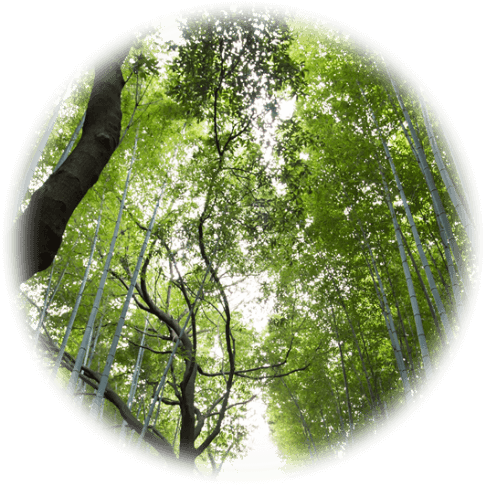 夏日
清凉
目录
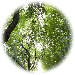 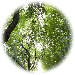 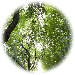 单击此处添加您的标题
单击此处添加您的标题
单击此处添加您的标题
清凉
夏日
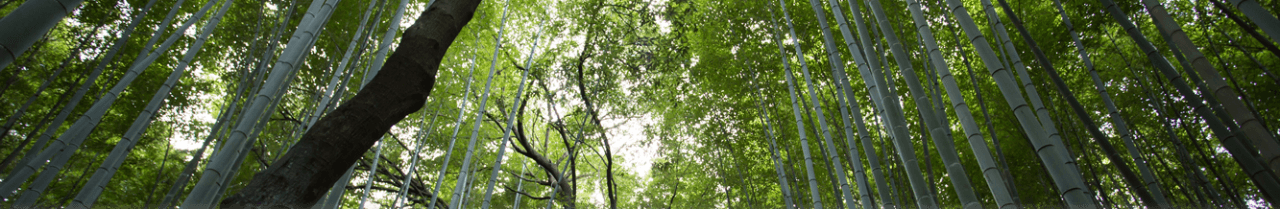 单击此处添加您的标题文字
单击此处添加您的标题
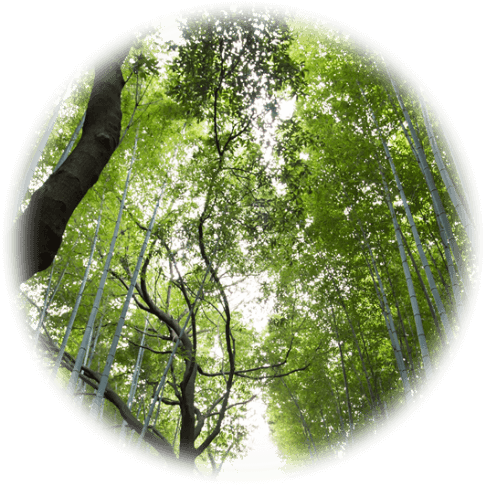 斑竹枝，斑竹枝，泪痕点点寄相思。楚客欲听瑶瑟怨，潇湘深夜月明时。
斑竹枝，斑竹枝，泪痕点点寄相思。楚客欲听瑶瑟怨，潇湘深夜月明时。
十里西畴熟稻香。槿花篱落竹丝长。垂垂山果挂青黄。浓雾知秋晨气润，薄云遮日午阴凉。不须飞盖护戎装。
THANKS
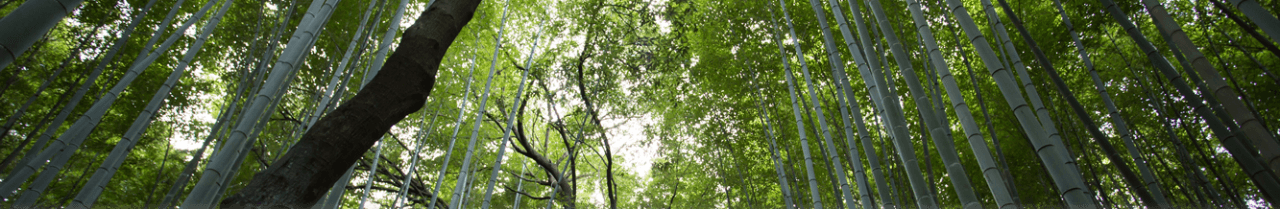